Logic Model Development Template
1
Reference: McKellar, K. (2020). Ontario Health Team Logic Model Development Exercise. Health System Performance Network.
Logic Model Template
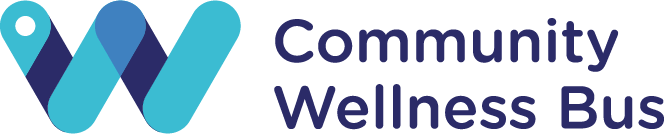 Outcomes
Resources
Outputs
Activities
Impact
Priority Area
Priority Area
2